Amber in Pliny the Elder’s Natural History







                                          Dalia Andziulytė
   			      University of Vilnius
What was the price (pretium) of amber?
	I. Monetary value

	Pliny speaks about amber next to the pearls, crystal, spar (murrinum), emeralds, and says, that a small human made of amber could be more pretious than a slave, alive and strong:	

    	C. Plinius Secundus. Naturalis Historia. XXXVII.30Proximum locum in deliciis, feminarum tamen adhuc tantum, sucina optinent, eandemque omnia haec quam gemmae auctoritatem.
	
	C. Plinius Secundus. Naturalis Historia. XXXVII.49
	Taxatio in deliciis tanta, ut hominis quamvis parva effigies vivorum hominum vigentiumque pretia exsuperet.
Pliny‘s witness, however, is somewhat controversial on this point. He also says, that amber is used to imitate other transparent gems, especially amethysts, by dyeing it, likewise glass is used nowadays: 
	
	C. Plinius Secundus. Naturalis Historia. XXXVII.51Sucina et gemmis, quae sunt tralucidae, adulterandis magnum habent locum, maxime amethystis, cum tamen omni, ut diximus, colore tinguantur.
Did Romans really used to dye amber, or it was naturally of unusual color (we know, such amber can be found, for example purple, mentioned by Pliny). Or, may it be, Pliny speaks about some other matter overall? 
Nonetheless, the statement let us know, that amber was far from being most expensive.
Examples of dyed amber
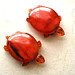 And indeed, Pliny says, amber is daily imported and abundant in Rome (thus how might it be, that so many nonsenses are being told about it?)
	 C. Plinius Secundus. Naturalis Historia. XXXVII.41Sed hoc in ea re, quae cotidie invehatur atque abundet ac mendacium coarguat, serio quemquam dixisse summa hominum contemptio est et intoleranda mendaciorum impunitas.
Pliny also tells the story about a gladiatorial combat, where all equipment, apparatus pompae, of one single day at this event was decorated with amber – the curtain of podium, the stage, the stretchers of the dead (Libitina):
	 C. Plinius Secundus. Naturalis Historia. XXXVII.45
	Vivitque eques R. ad id comparandum missus ab Iuliano curante gladiatorium munus Neronis principis. Qui et commercia ea et litora peragravit, tanta copia invecta, ut retia coercendis feris podium protegentia sucinis nodarentur, harena vero et libitina totusque unius diei apparatus in variatione pompae singulorum dierum esset  e sucino. Maximum pondus is glaebae attulit XIII librarum. 
	It was, actually the special commision of emperor Nero, and Pliny lived in the first century, when amber trade, surely, was most intensive (not findings only, but also texts shows it, for example from about fourty references to amber in Latin databases, only two or three aren’t from the first century). To make a comparison, Theophrastus in the fourth century B.C. in Greece wrote, that amber was miserably rare.
II. Aesthetic value
What is remarkable, some times, at the very begining as well, he says, that amber has no pragmatic purpose (while most other precious stones have it) and is appreciable solely for the pleasure it takes to it’s beholder, sort of Kantian beauty for beauty: 
	
	 C. Plinius Secundus. Naturalis Historia. XXXVII.30
	In sucinis causam ne deliciae quidem adhuc excogitare potuerunt.
Later he must admit, that amber is used in medicine and for some other purposes, as spinning wheels (due to it‘s magnetic properties), but also in that case he don‘t forget to remind, that amber is so much valued surely not for these reasons:

	 C. Plinius Secundus. Naturalis Historia. XXXVII.50
	Usus tamen aliquis sucinorum invenitur in medicina, sed non ob hoc feminis placent.

	C. Plinius Secundus. Naturalis Historia. XXXVII.44
 	Pado vero adnexa fabula est evidente causa, hodieque Transpadanorum agrestibus feminis monilium vice sucina gestantibus, maxime decoris gratia, sed et medicinae.
Lastly Pliny says, that while other vices or weaknesses (vitia), has whatever reason in use or at least in pride, amber is worthy only for the consciousness of pleasure, the observer has:

	 C. Plinius Secundus. Naturalis Historia. XXXVII.49
	In omnibus denique aliis vitiis aut ostentatio aut usus placet: in sucinis sola deliciarum conscientia.

	Must we judge out of this, that even if amber was not so expensive or so rare, as the very possesion of it might bring pride or prestige to it‘s owner, yet it was highly desirable?
Pliny also mentions sort of new fashion of women hair color, brought by Domitius Nero (seemingly the father of emperor Nero), who said his wife hair to be like amber. And wittily comments, that any vices never lack pretentious, grandiose names:

	C. Plinius Secundus. Naturalis Historia. XXXVII.50
	Domitius Nero in ceteris vitae suae portentis capillos quoque Poppaeae coniugis suae in hoc nomen adoptaverat quodam etiam carmine sucinos appellando, quoniam nullis vitiis desunt pretiosa nomina; ex eo tertius quidam hic colos coepit expeti matronis.
We also see in Pliny‘s description, that the subtle criteria presumably were established in Rome in the first century, on purpose to distinguish better and worse kinds of amber:
 
	 C. Plinius Secundus. Naturalis Historia. XXXVII.47
	Ex iis candida odoris praestantissimi, sed nec his nec cerinis pretium; fulvis maior auctoritas. Ex iis etiamnum amplius tralucentibus, praeterquam si nimio ardore flagrent. Imaginem igneam in iis esse, non ignem, placet. Summa laus Falernis a vini colore dictis, molli fulgore perspicuis in quibus et decocti mellis lenitas placeat. 



	So white amber was use mostly for frankincence (tūs); waxen or opaque pieces were not of the highest rank either. The most appreciated were fulvi (that is from deep mild yellow to reddish; vinum Falernum was white vine, but could occasionally be very dark) – so of that color and transparent but not very bright or burning pieces of amber. Pliny is very mysterious here: the image of fire, not the fire itself is so lovely in amber.
Supposed examples of the perfect kinds of amber according to Pliny
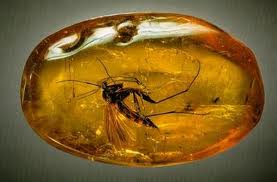 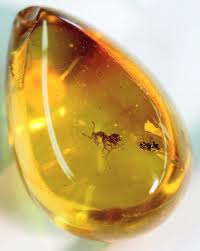 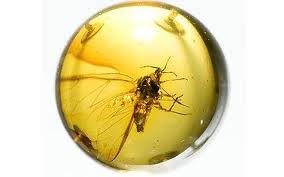 Supposed examples of imperfect kinds of amber according to Pliny
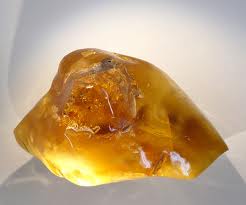 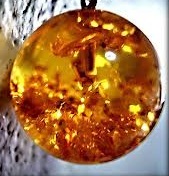 Amber was alien, far-off borrowed gold, but surprisingly from the earliest times of Greek history we see it involved not only in life, but also in archaic poetry and perhaps yet more early myths. So we can ask, whether it were solely his it‘s own proper features and beauty, namely yellow or reddish tones, lucidity and transparency relating it with sun and light, that made him so important as symbol and esthetic value. We can remember a Tacitus‘ phrase that Aestii (presumably ancient name for Balts) collect rude, raw amber, sell it shapeless, and take the payment with wonder, because it is useless for themselves. And Roman luxury only gave him name or importance. As we know from archaeological findings, amber equally had aesthetic and ritual functions in our lands.
This leads us to the question, might it be so, that amber brought whatever myths of ours with himself, were there any northern myths imported to the Greece and Rome together with amber?